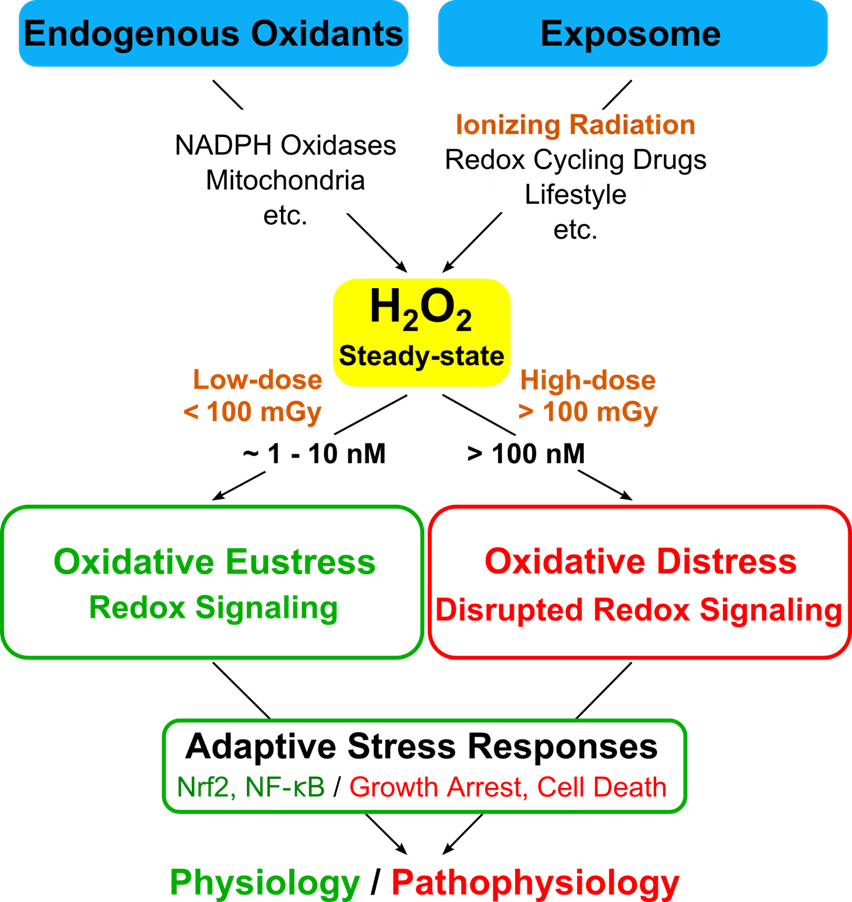 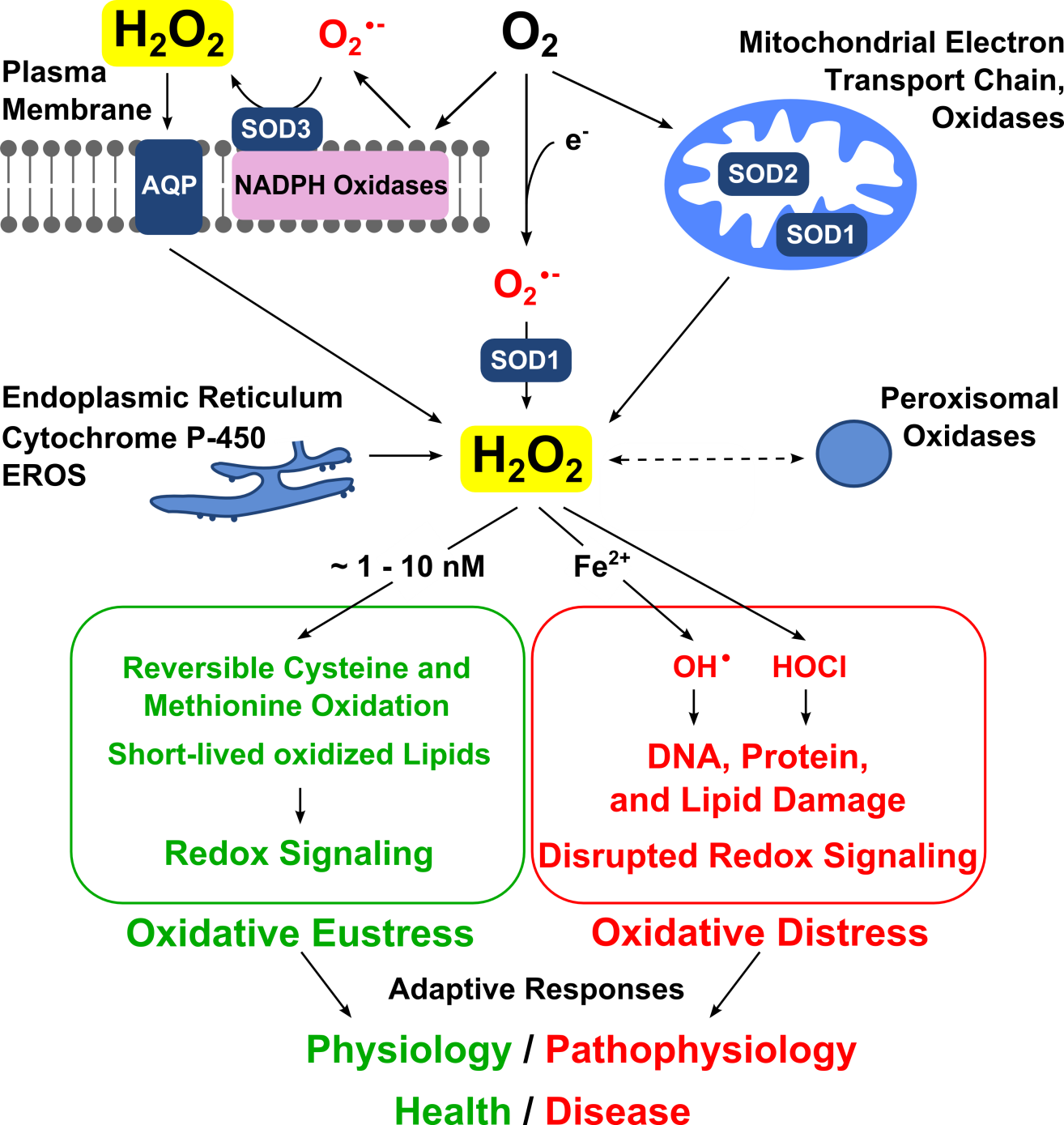 Redox Biol. 11, 613-619, 2017
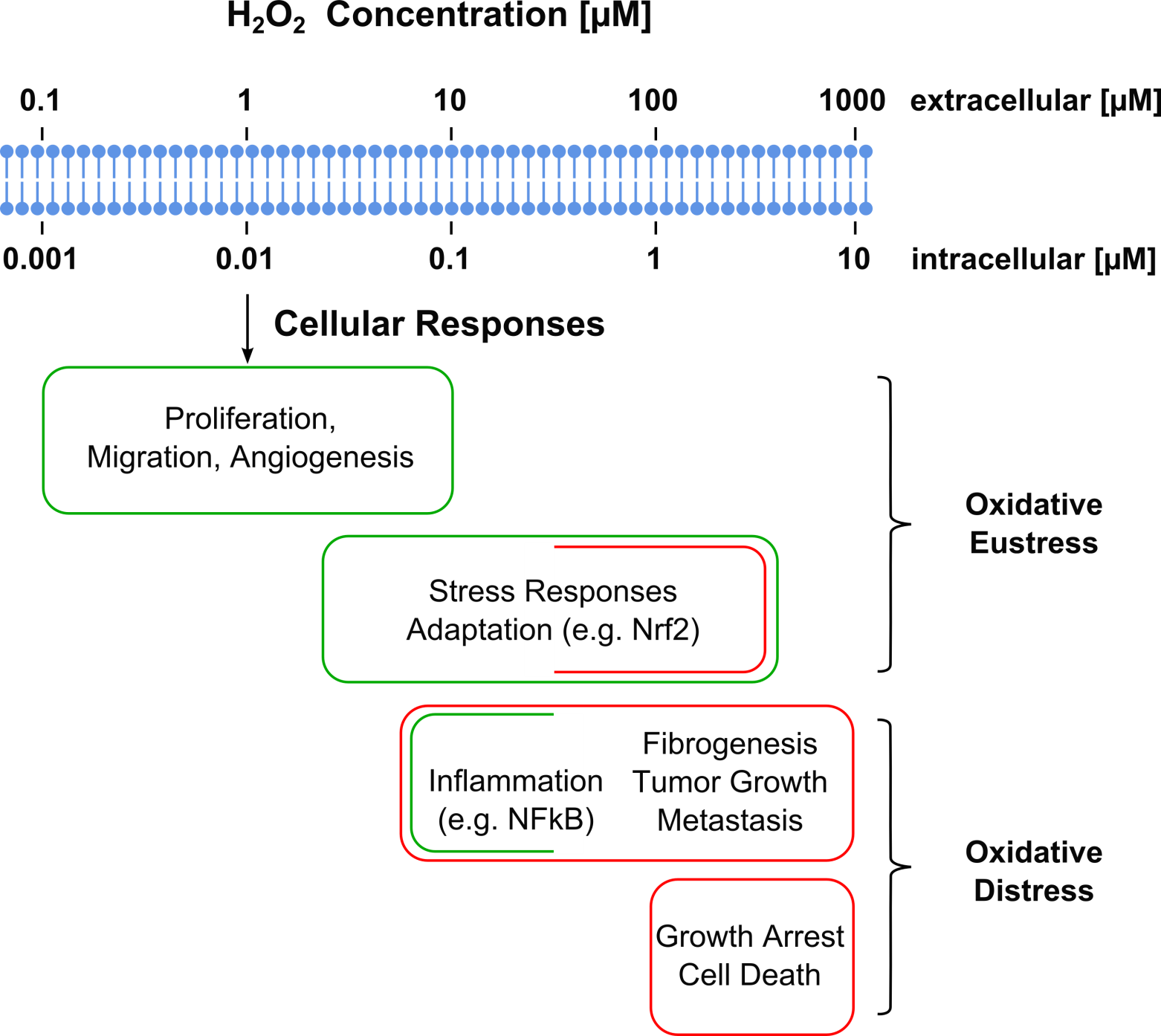 Redox Biol. 11, 613-619, 2017